Лекция 20. ПРЕССОВАНИЕ.
Общие сведения.
Обезвоживание и брикетирование.
Гранулирование и формование.
Оборудование для обработки продуктов прессованием.
1. Общие сведения.
Для обезвоживания, брикетирования твердых материалов, гранулирования и формования пластичных материалов в пищевой промышленности применяют прессование.

Прессование заключается в том, что обрабатываемый материал подвергают внешнему давлению в специальных прессах.

Под избыточным давлением проводят обезвоживание, брикетирование, формование и штампование различных пищевых материалов.
2. Обезвоживание и брикетирование.
Обезвоживание продуктов применяют для выделения жидкости, когда она является ценным продуктом или когда с обезвоживанием ценность продукта увеличивается.

Обезвоживание проводят под действием избыточного давления, которое прикладывается к материалу. Избыточное давление может быть приложено к материалу двумя способами: давлением поршня в прессах или действием центробежной силы в центрифугах.

Брикетирование, таблетирование и гранулирование применяют с целью повышения качества и продолжительности использования продукта, уменьшения потерь, улучшения транспортировки и т. д.
3. Гранулирование и формование.
Гранулирование и формование проводят в экструдерах с целью получения полуфабрикатов или готовых изделий при комплексном воздействии давления, температуры, влажности и напряжения сдвига. 

Преимущества экструзии состоят в совмещении в одном экструдере нескольких процессов: диспергирования, перемешивания, гомогенизации, термической обработки (охлаждения), формования и сушки пищевых материалов. 

Экструзия бывает холодной, тепловой и варочной. При холодной экструзии происходит только механическое формование пластического сырья в результате продавливания его через матрицу.
4. Оборудование для обработки продуктов прессованием.
В пищевой промышленности прессы можно разделить на две большие группы: 

гидравлические;
механические.
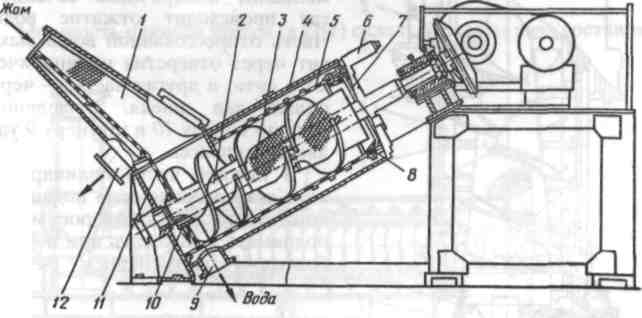 Наклонный шнековый пресс: 1 — сепаратор; 2 — вал шнека; 
3 — сито; 4 — отжимной шнек; 5 — цилиндрическое сито; 
6 — регулировочное приспособление;
 7 — отверстие для выгрузки жома; 8 — коническое сито; 9 — штуцер; 10 — отверстие для удаления воды; 
11 — дополнительная поверхность фильтрования; 
12 — штуцер для отвода воды
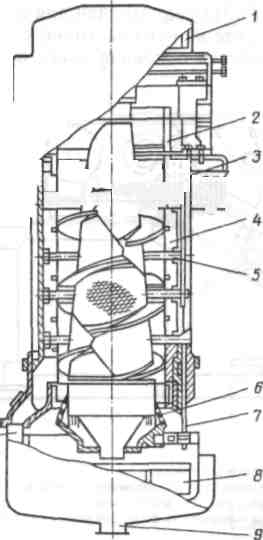 Вертикальный шнековый пресс: 
1 — приводная шестерня; 
2 — загрузочная воронка; 3 — шнек; 
4 — разъемное сито; 5 — контрлопасть; 
 — коническое сито; 7 — болт; 
8 — скребок; 9 - штуцер;10 — канал
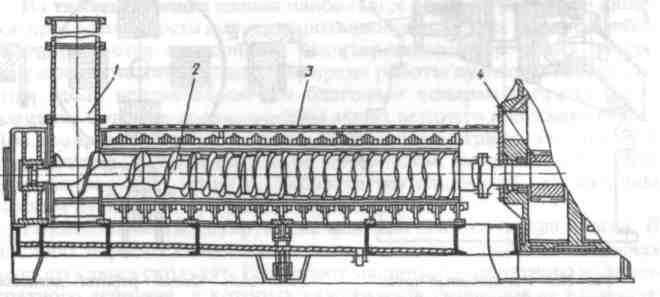 Двухшнековый пресс: 1 — загрузочный бункер; 2 — шнек; 
3 — крышка; 4 — привод
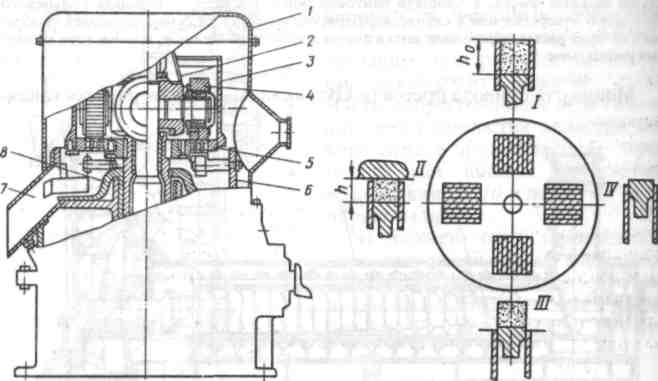 Ротационный пресс:	1 — кожух; 
2 — распределитель материала; 3 — бункер; 
 — пресссующий валок; 5 — матрица; 
6 — устройство для среза гранул; 
7 — выгрузной лоток; 8 — лопасть
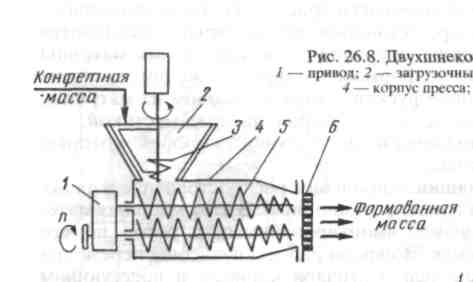 Двухшнековый формовочный пресс: 1 — привод; 2
 — загрузочный бункер; 3 — дозирующий шнек; 
4 — корпус пресса; 5 — шнек; 6 — фильера
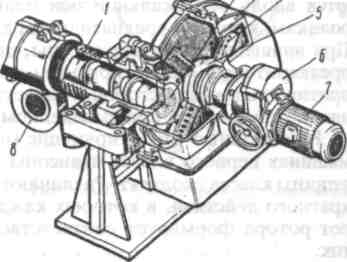 Установка для гранулирования: 1 — подающий шнек; 
2 — фильера; 3 — кожух гранулятора; 4 — рубящий нож; 
5 — вал; б — редуктор; 7 — электродвигатель; 8 — вентилятор
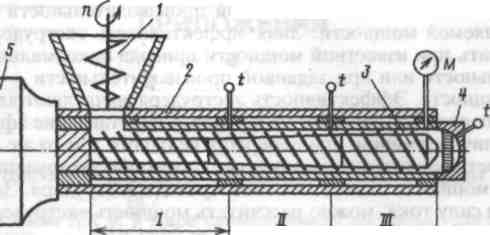 Схема одношнекового экструдера: 1 — загрузочная воронка; 
2 — корпус; 3 — шнек; 4 — фильера; 5 — привод; 
t — термопары; М — датчик давления